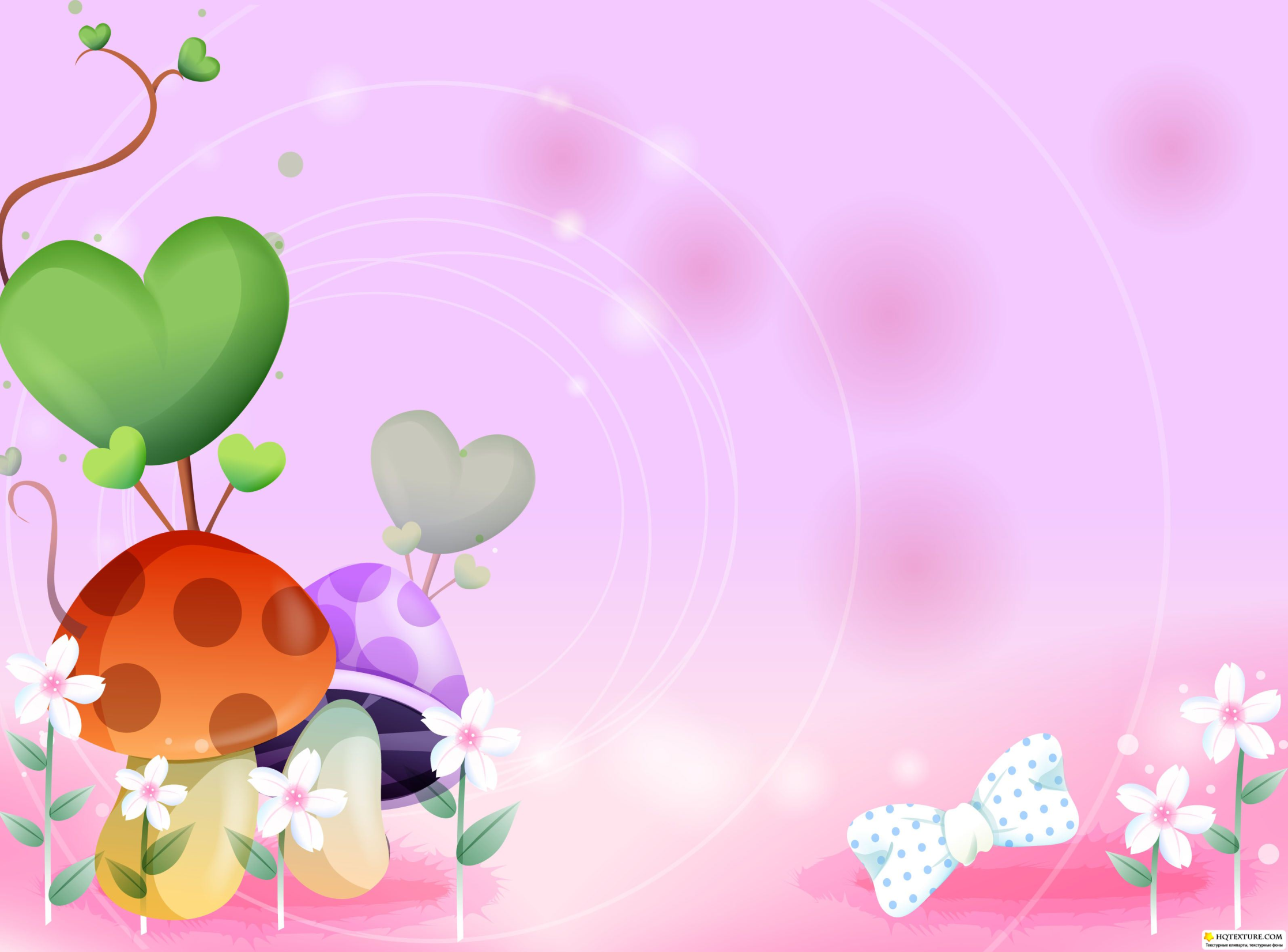 Детско-родительский проект
Форма проекта: 
Совместный проект
Тема: «Моя Семья»
Старший дошкольный возраст
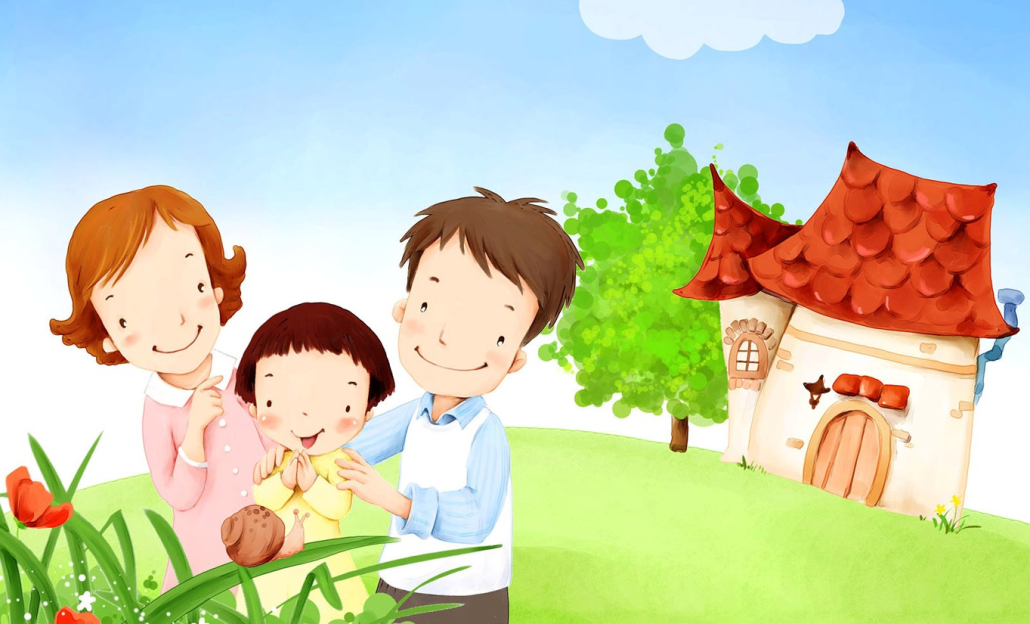 Выполнила:
 Хаткевич Е.Н.
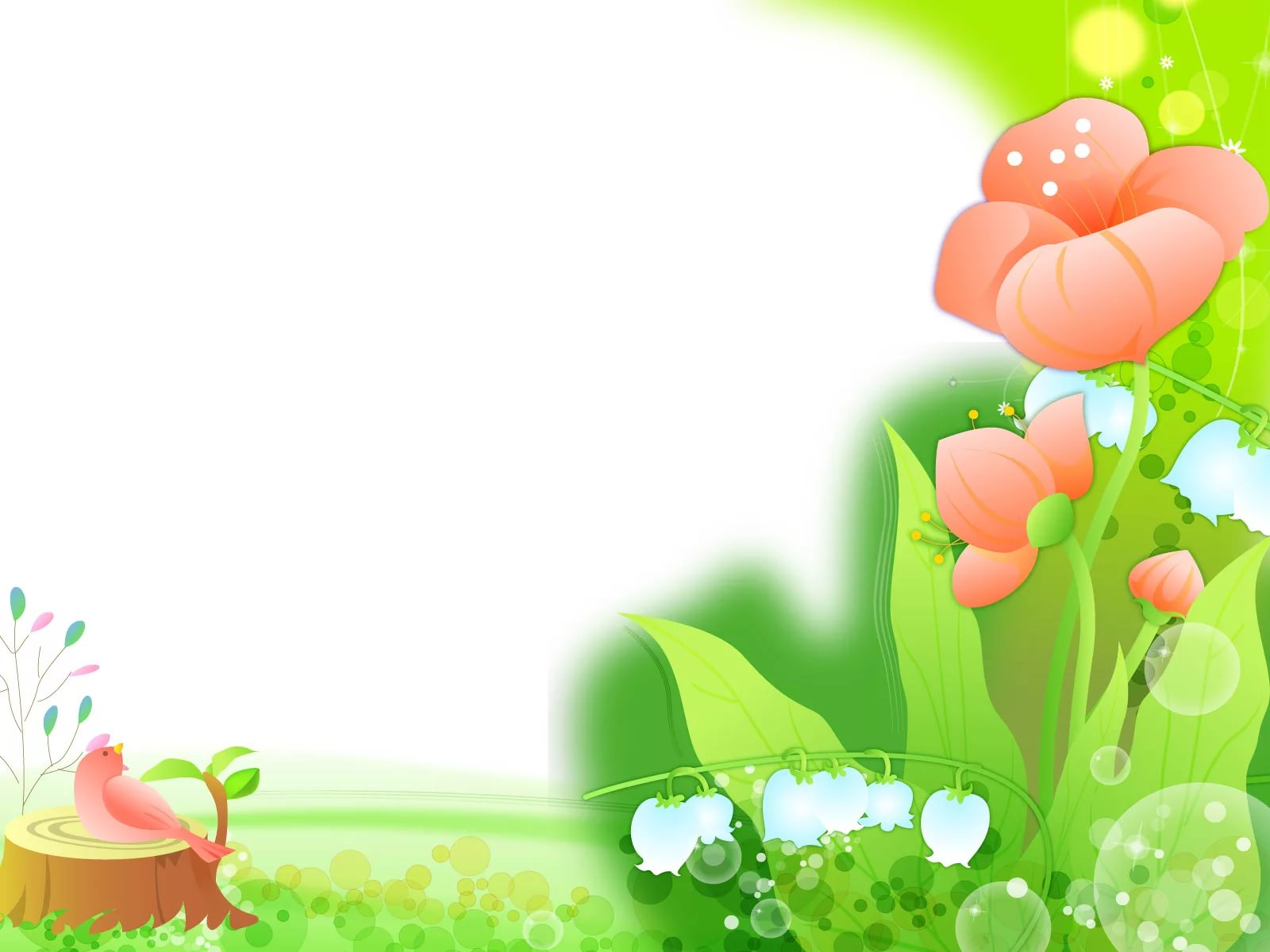 Актуальность проекта 
Проект актуален тем что, в настоящее время в нашей стране в силу многих причин ослабевают родственные связи, уходят в прошлое традиционное семейное воспитание. Но именно семья является хранителем традиций, обеспечивает преемственность поколений, сохраняет и развивает лучшие качества людей. Ознакомление детей с понятием «Семья» не возможно без поддержки самой семьи.
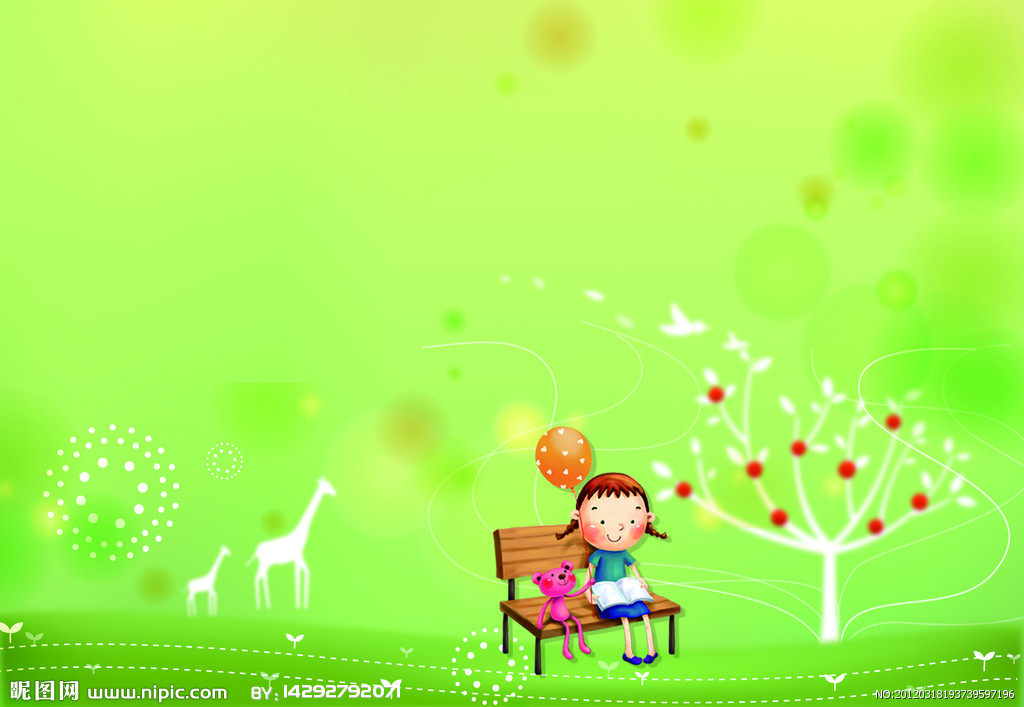 Цель проекта:
Вовлечение родителей в образовательный процесс ДОО, для формирования у детей ценностных отношений к семье.
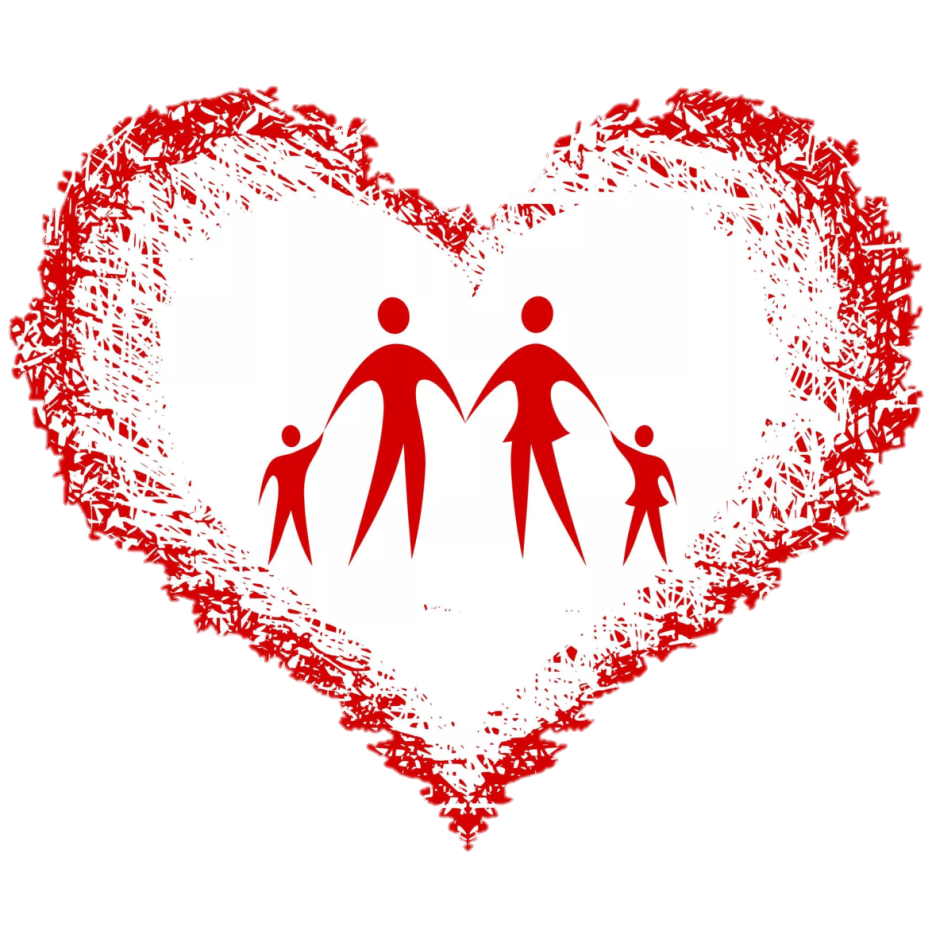 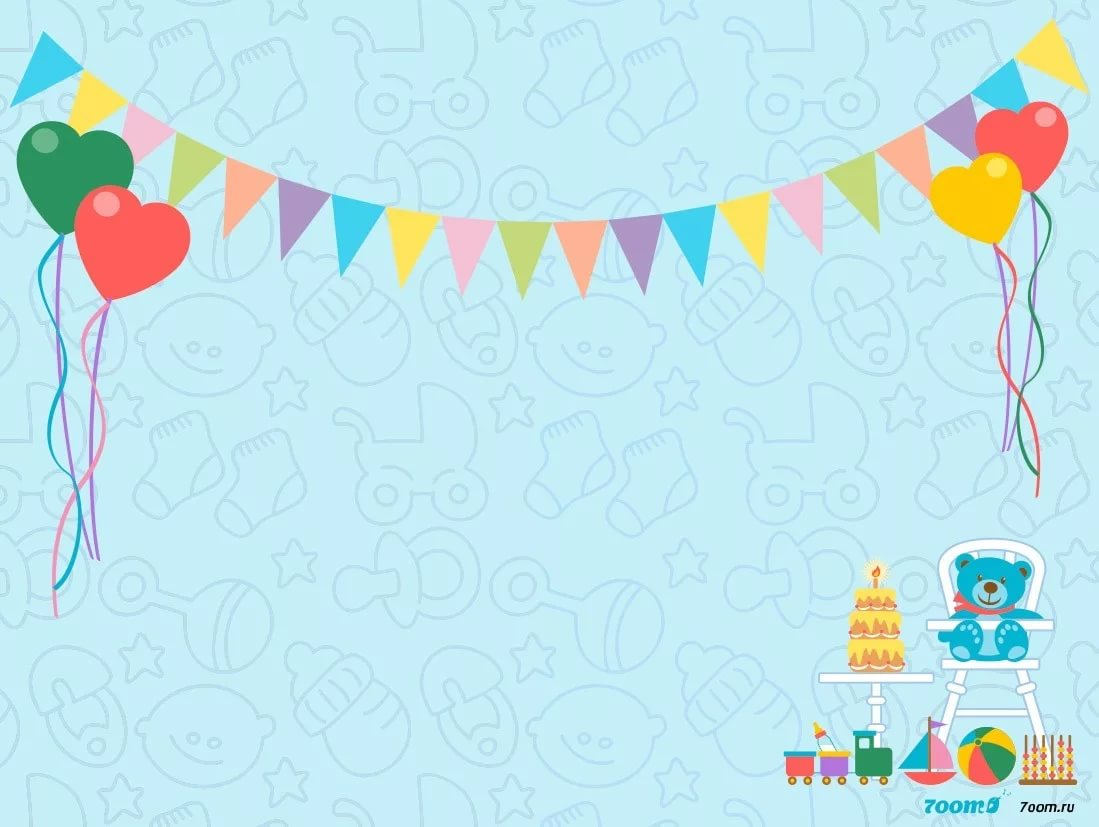 Задачи проекта:

                Образовательные:
- Формировать понятия: мой дом, моя семья;       
- Расширить знания детей в области понимания определения «Семья»; 
      -закрепить знания полных имен членов семьи, фамилии; умение определять родственные отношения между близкими членами семьи; 
                     
             Развивающие:

          - Развивать коммуникативные навыки детей; 
           -Обогащать детско-родительские отношения опытом совместной   творческой деятельности. 

           Воспитывающие:

        -Воспитывать любовь и уважение к своим родным, формировать представления об эмоциональном состоянии членов семьи; 

      - Вызывать у ребенка радость и гордость за то,    что у него есть семья;
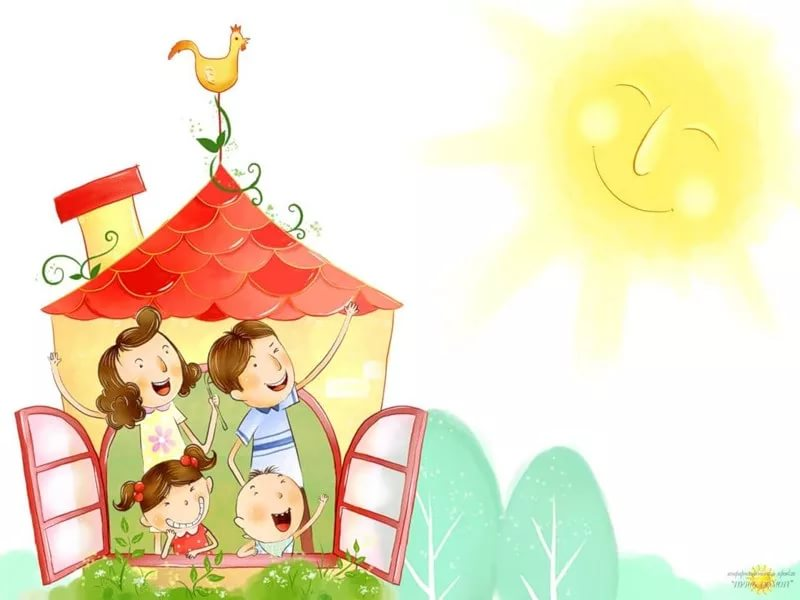 Участники проекта
Дети Старшей группы
Проект «Моя Семья»
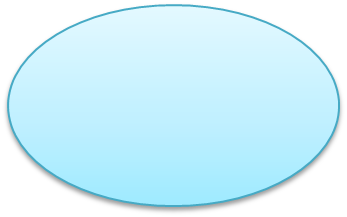 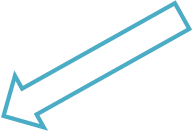 Родители
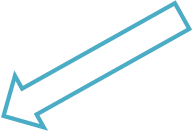 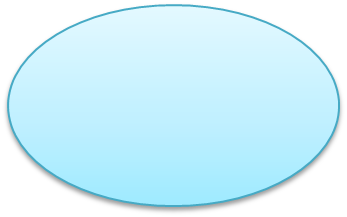 Педагоги
(воспитатели)
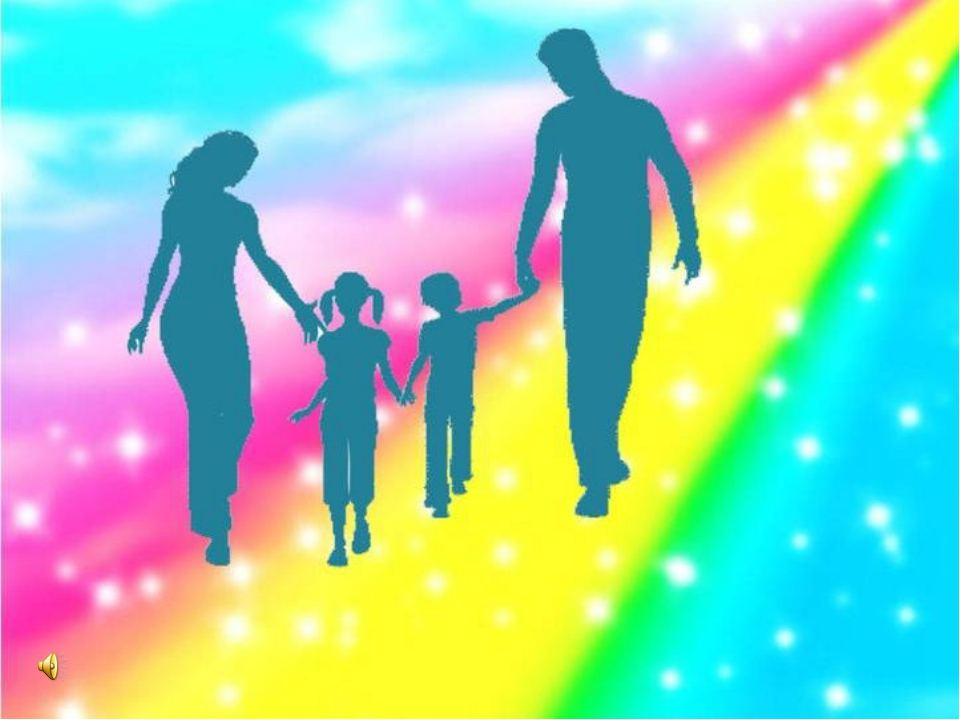 Этапы
Подготовительный

Аналитический

Основной

Рефлексивный
Дорожная карта
Дорожная карта (продолжение)
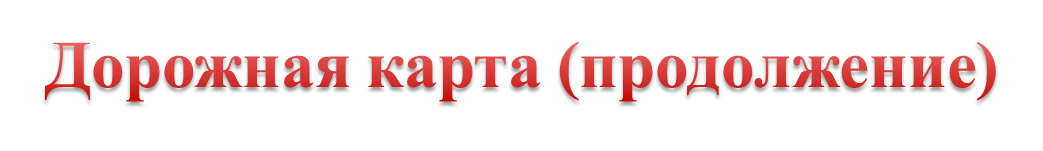 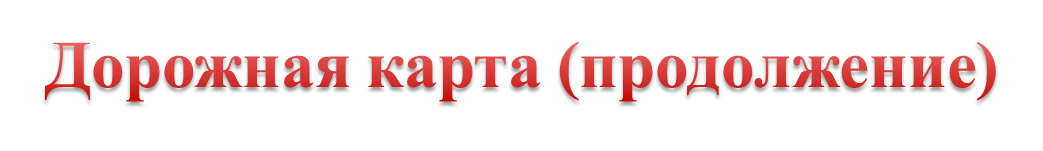 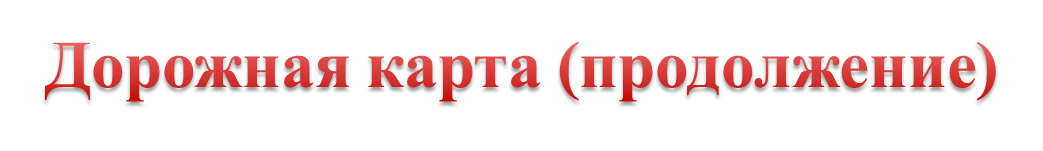 Подготовительный этап
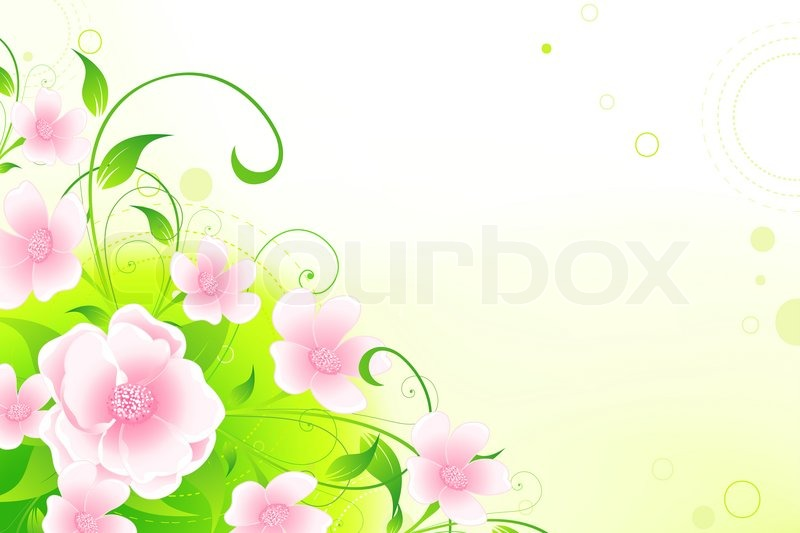 Сбор родителей и детей
Тема проекта (Совместный проект «Моя Семья»)
Определение темы, целей, задач, содержания проекта, прогнозирования результата. 
Посещение полезных сайтов в Интернете, библиотеки, поиск информации в книгах;
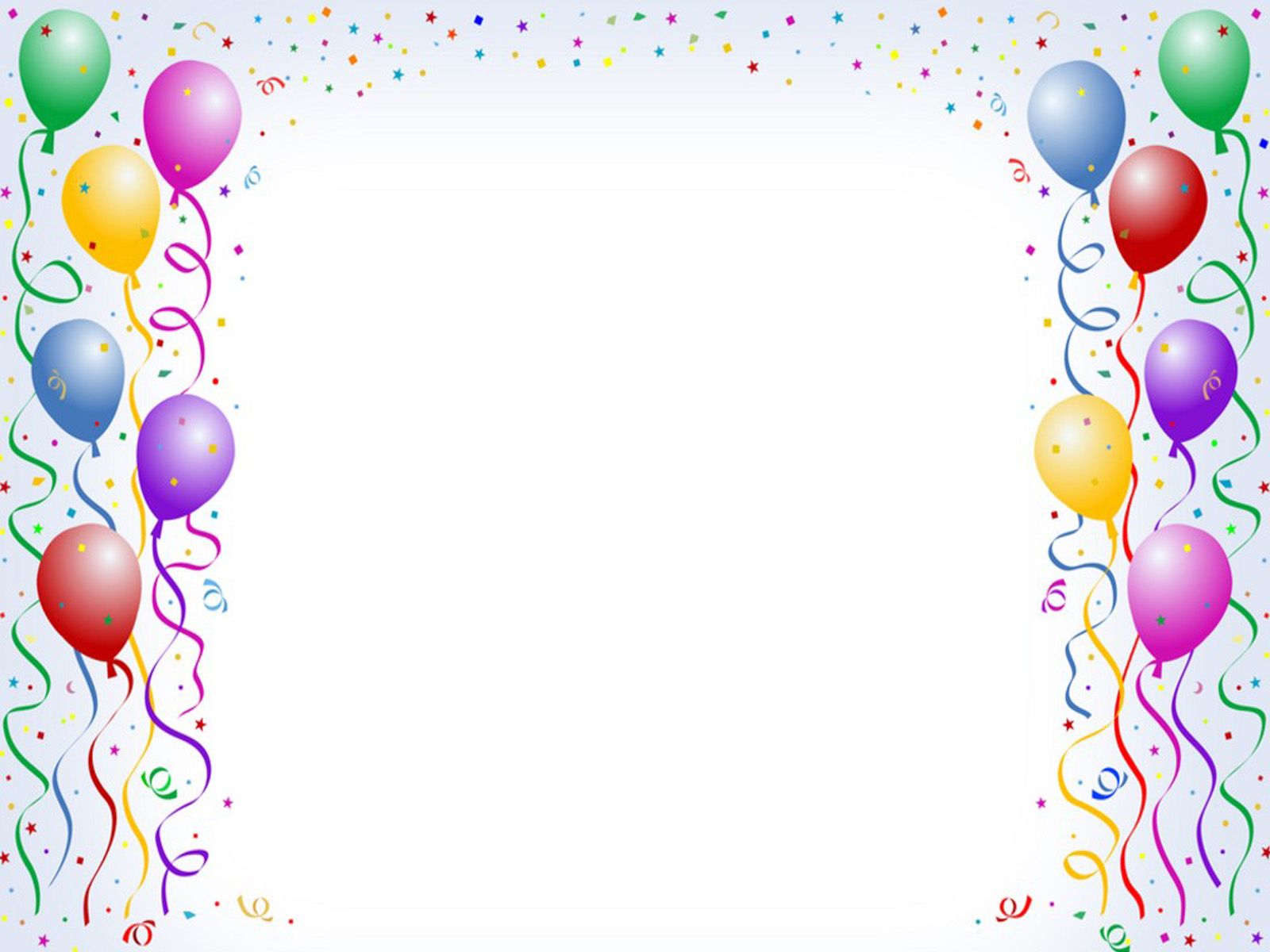 Подготовительный этап(продолжение)
Проект - это работы, планы, мероприятия и другие задачи, направленные на создание уникального продукта.
             Этапы проекта:
Подготовительный
Аналитический
Основной
Рефлексивный

             Конечный продукт:
             Мероприятие «Семья – место, 
                   где ценят, любят, берегут»
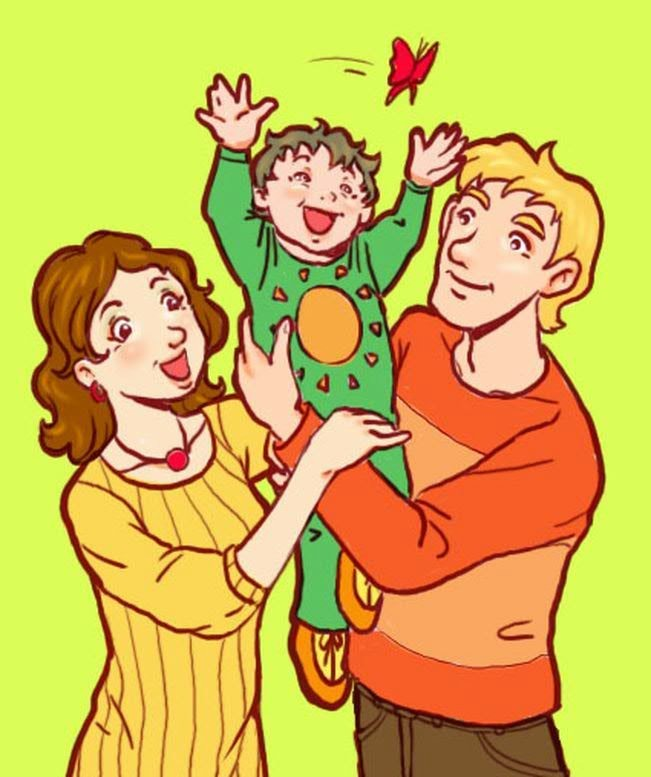 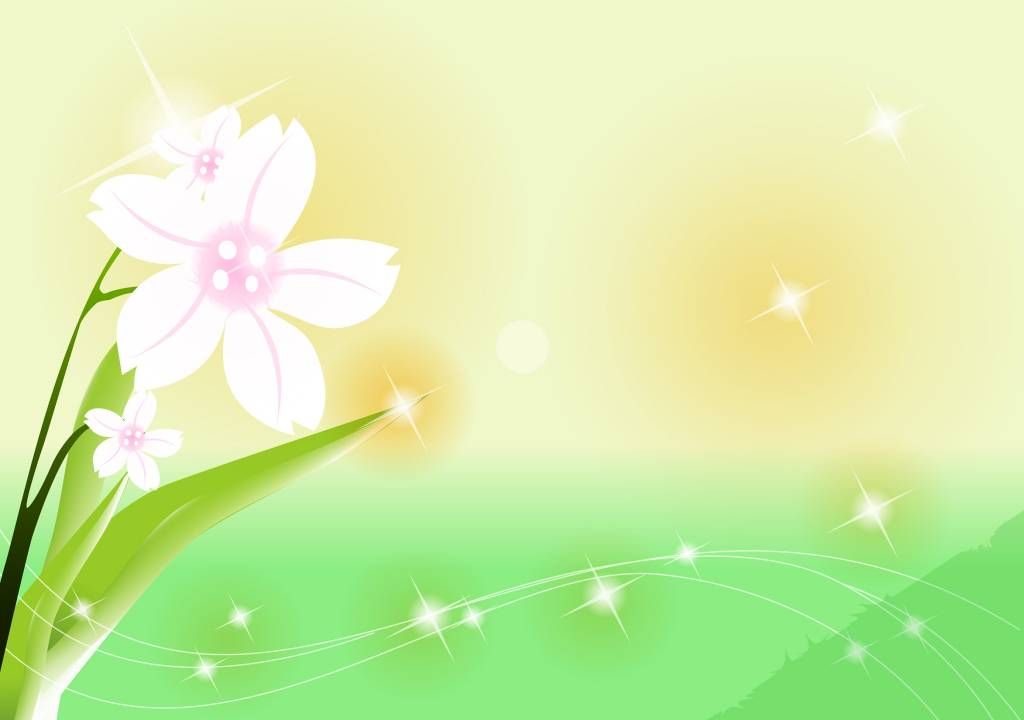 Подготовительный этап (продолжение)
2.
Поиск информации:
1.
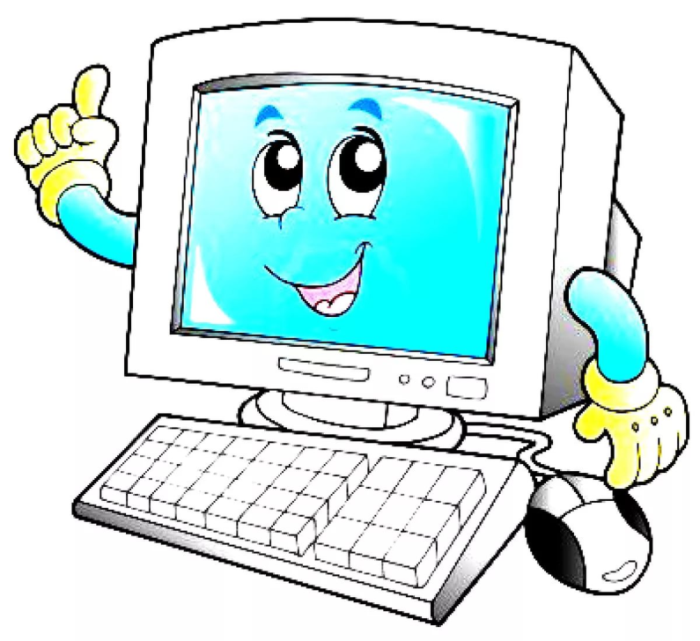 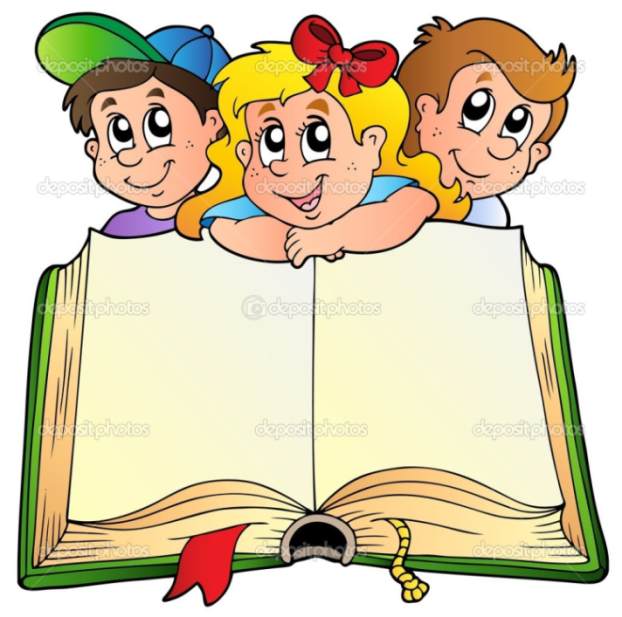 3. Воспитатели (мастер-класс)
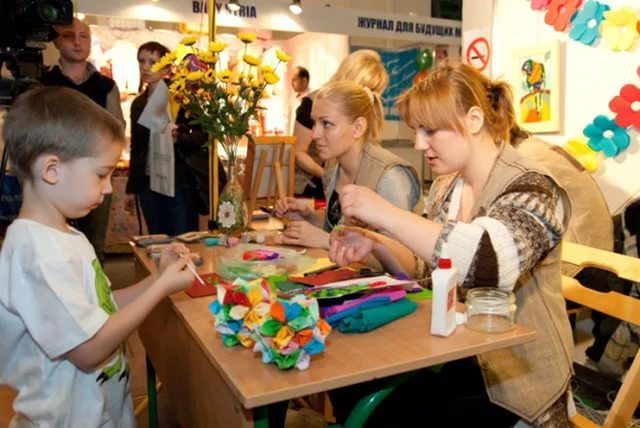 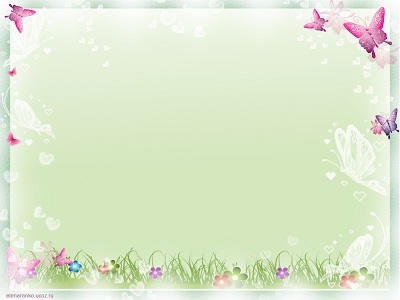 Подготовительный этап(продолжение)
Планирование совместных мероприятий  в детском саду (Беседы с детьми о своей семье, родственниках., Рассказы родителей о своем детстве, о школьных годах, о семейных традициях и реликвиях, о своей профессии и т.д)

Распределение обязанностей.
-ответственные за мероприятие
- ответственные за музыку
- ответственные за сказку
- ответственные за игры


Сроки выполнения проекта: 2 месяца
Обсуждение идей по Skype, VK
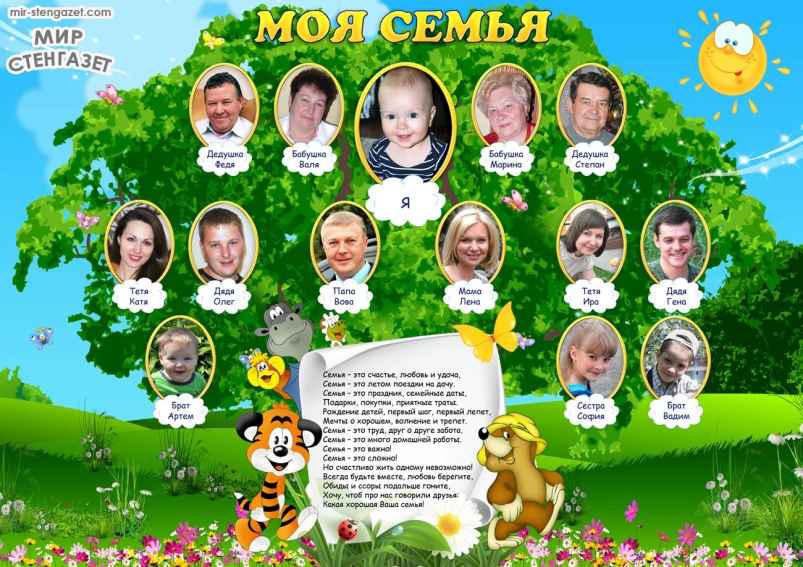 Аналитический этап
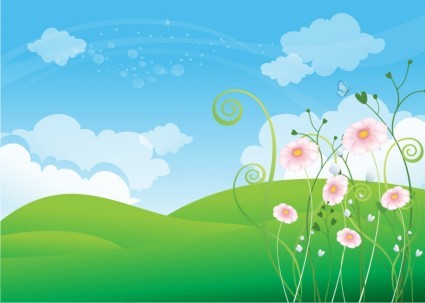 Сбор родителей и детей с целью выбора лучшего сценария мероприятия «Семья – место, где ценят, любят, берегут»
Анализ деятельности. Обсуждение предварительных итогов и внесение изменений.
Привлечение родителей к совместной деятельности (обсуждение предстоящей работы, поиск необходимых фотографий из семейного архива, задание для детей и родителей.
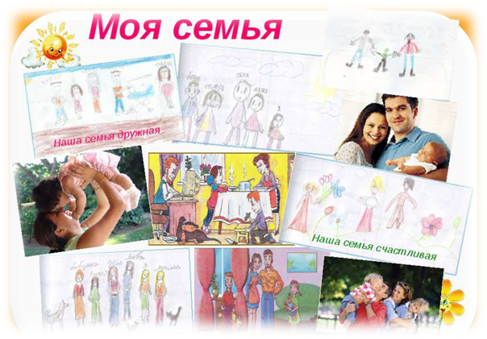 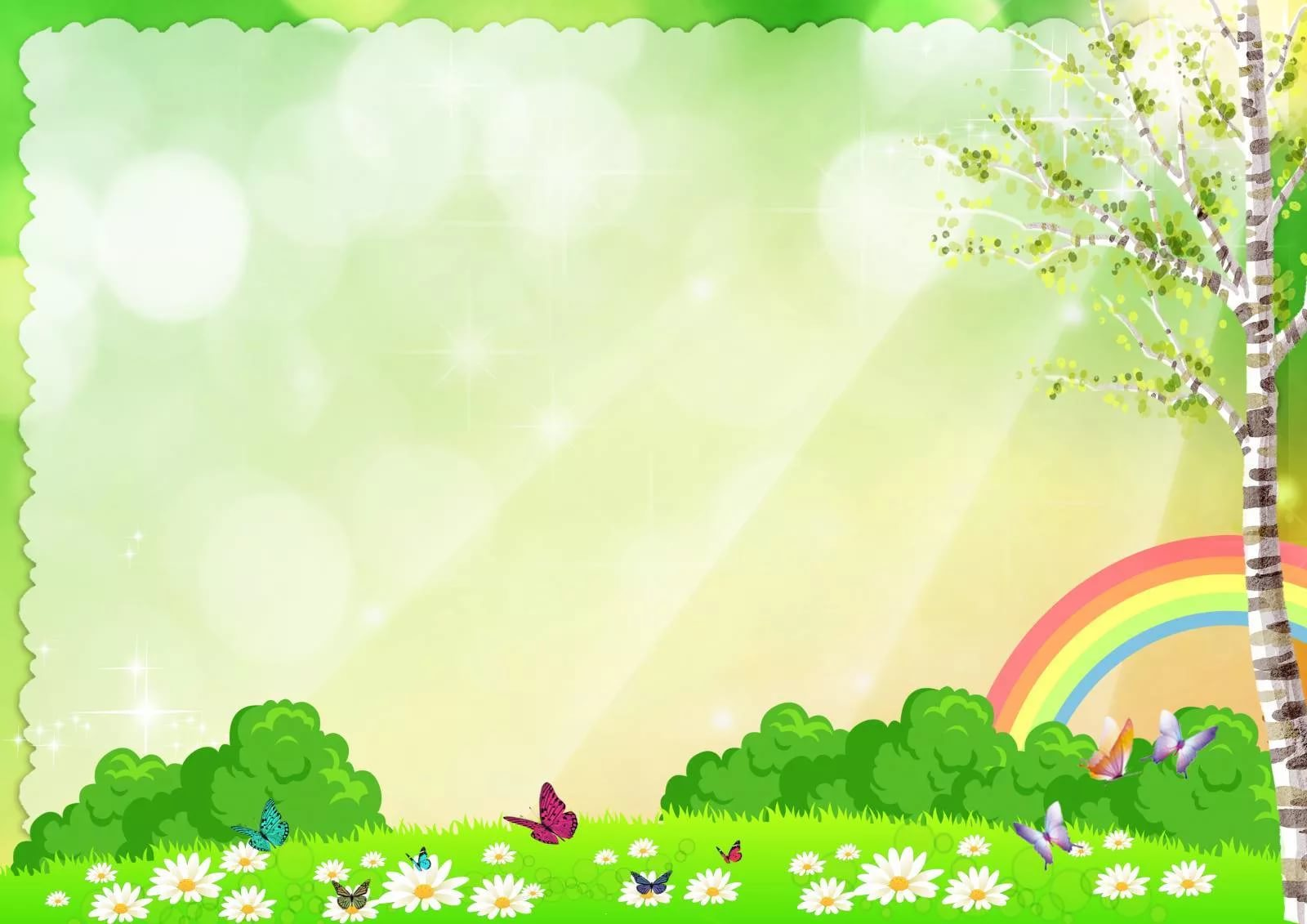 Аналитический этап (продолжение)
Выбор ролей
Разучивание текста мероприятия
Работа над выразительностью речи
Проигрывание (репетиция) мероприятия
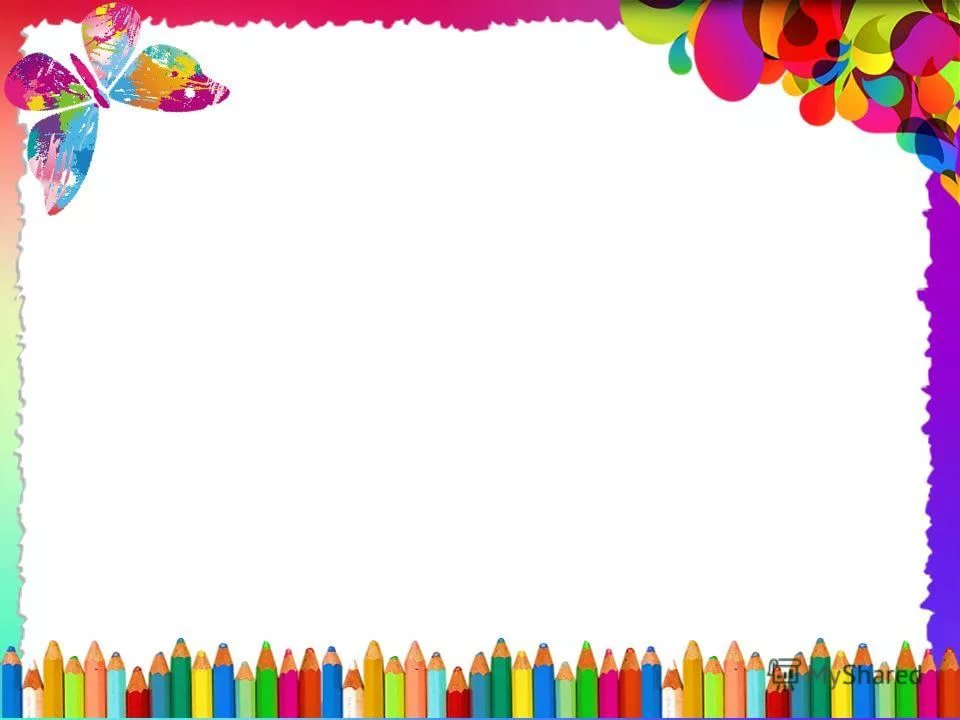 Основной этап
Приглашение в детский сад

Мероприятие «Семья – место, где ценят, любят, берегут»
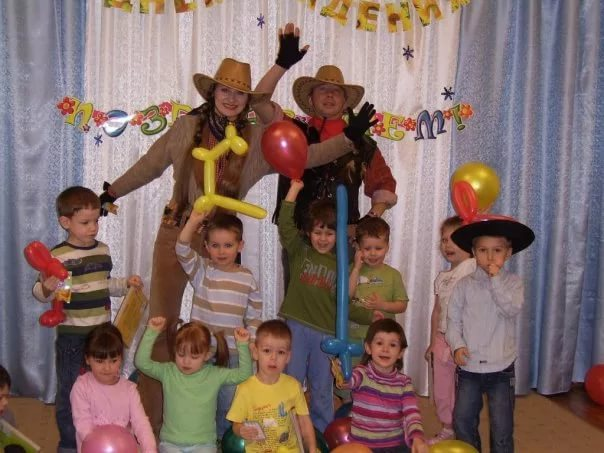 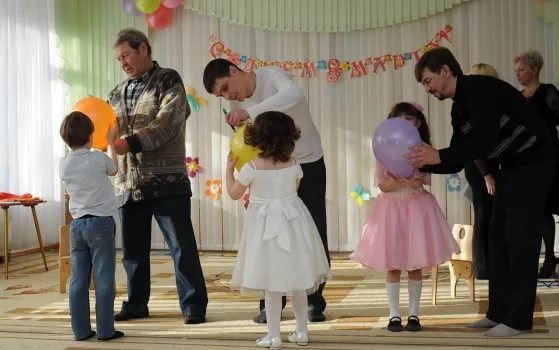 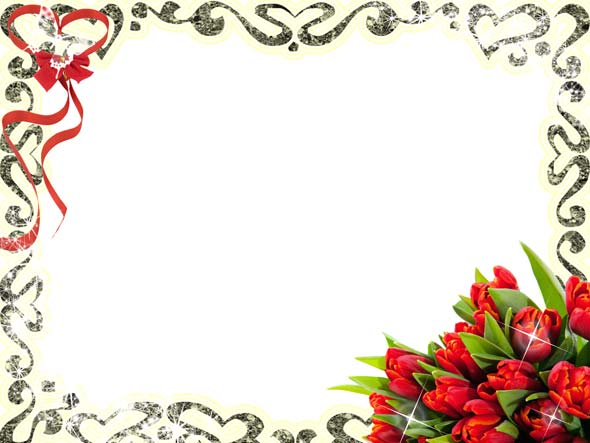 Рефлексивный этап
Подведение итогов
Награждение участников
Собрание круглого стола для того, 
чтобы родители поделились своими эмоциями по пройденным мероприятиям.
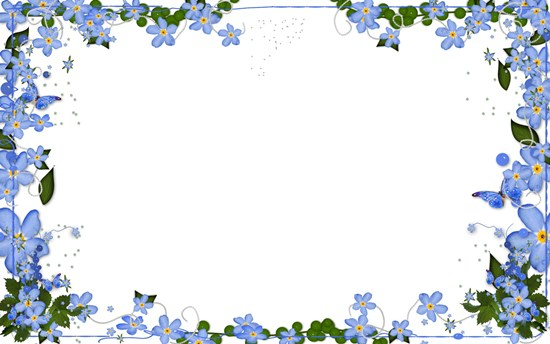 В семейном кругу мы с вами растем.
 Основа основ – родительский дом. В семейном 
кругу все корни твои. И в жизнь ты уходишь 
из семьи. В семейном кругу мы жизнь создаем, 
Основа основ – родительский дом.
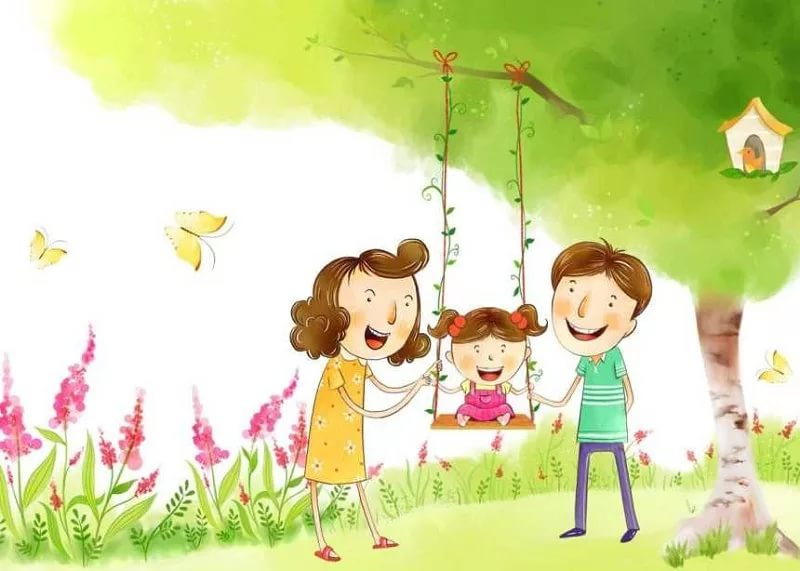 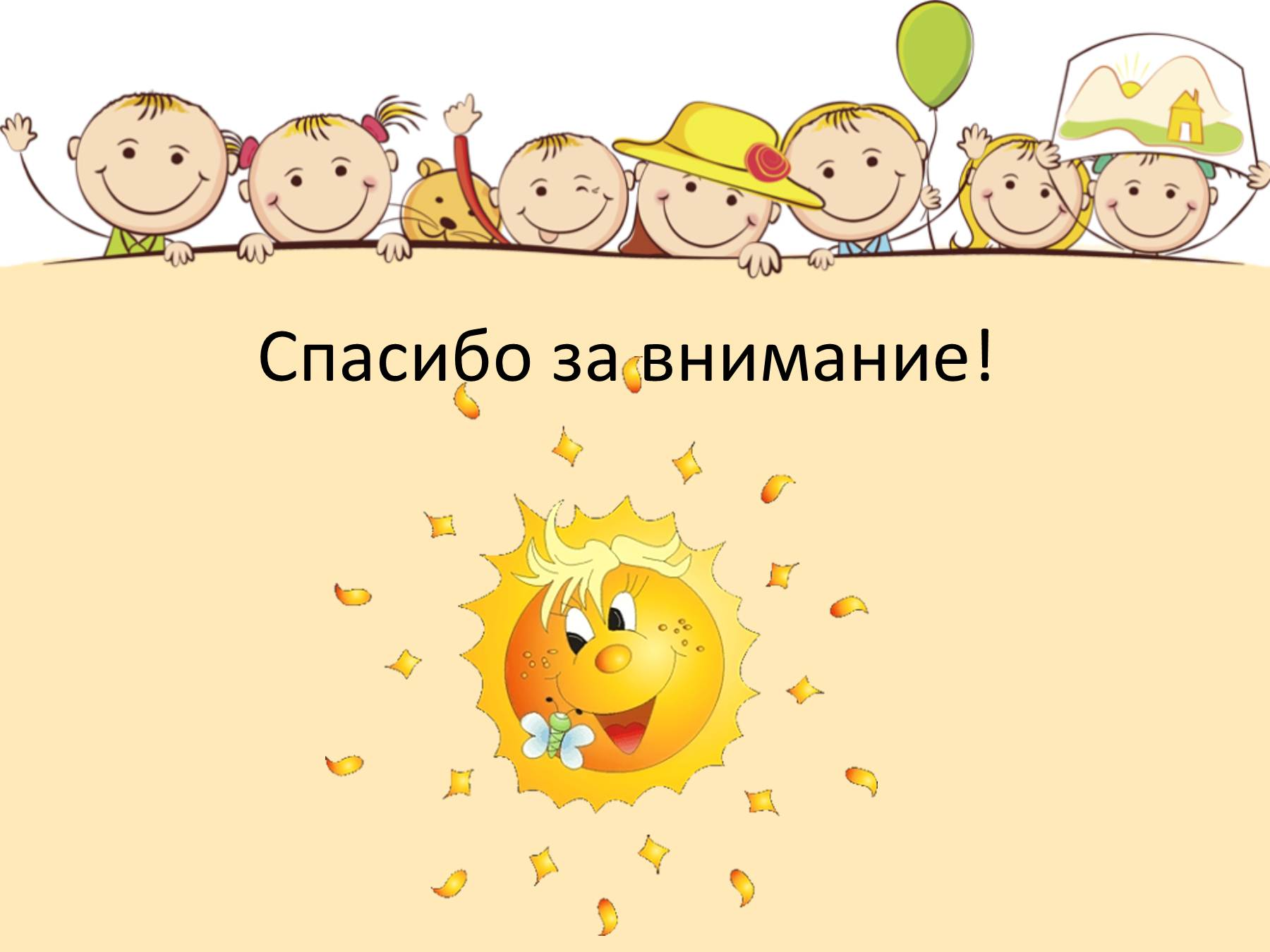